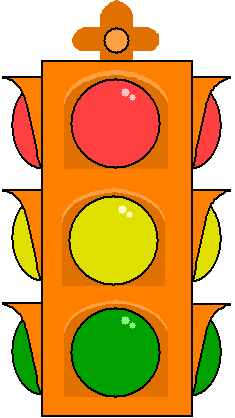 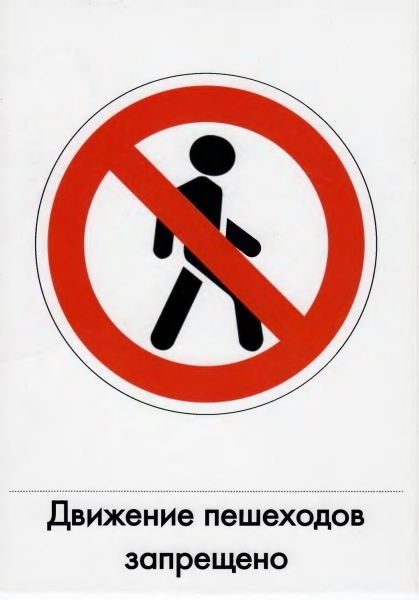 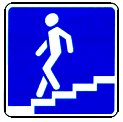 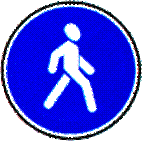 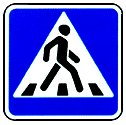 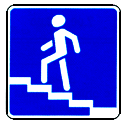 с  а   м  о  в   а  р
1. Он пыхтит, как паровоз,
    Важно кверху держит нос.
   Пошумит, остепенится-
   Пригласит чайку напиться.
Самовар.
Пылесос.
Кофеварка.
Телевизор.
с  а   м  о  в   а  р
п  ы  л   е  с  о  с
2. Я вдыхаю много пыли,
   Чтобы вы здоровы были.
Самовар.
Пылесос.
Кофеварка.
Телевизор.
с  а   м  о  в   а  р
п  ы  л   е  с  о  с
3. На голове пуговка, 
   в носу решето, одна рука,
   да и та на спине.
ч   а  й  н   и  к
Самовар.
Чайник.
Кофеварка.
Утюг.
с  а   м  о  в   а  р
4. Ей набили мясом рот,
    И она его жуёт.
    Жуёт, жуёт, 
          но не глотает-
   В тарелку отправляет.
п  ы  л   е  с  о  с
ч   а  й  н   и  к
м  я   с  о   р  у   б  к  а
Мясорубка.
Чайник.
Кофеварка.
Утюг.
с  а   м  о  в   а  р
п  ы  л   е  с  о  с
5. Нет ушей, а слышит;
    Нету рук, а пишет.
ч   а  й  н   и  к
м  я   с  о   р  у   б  к  а
м  а   г  н  и   т  о  ф  о  н
Мясорубка.
Чайник.
Магнитофон.
Утюг.
с  а   м  о  в   а  р
6. Очень умная машина.
    Она поможет и     написать,   и нарисовать, и даже перевести на другой язык.
п  ы  л   е  с  о  с
ч   а  й  н   и  к
м  я   с  о   р  у   б  к  а
м  а   г  н  и   т  о  ф  о н
к   о  м   п  ь  ю  т  е   р
Мясорубка.
 Компьютер.
 Магнитофон.
 Утюг.
с  а   м  о  в   а  р
7. Он поможет приготовить вкусные бутерброды из поджаристого хлеба.
п  ы  л   е  с  о  с
ч   а  й  н   и  к
м  я   с  о   р  у   б  к  а
м  а   г  н  и   т  о  ф  о  н
Чайник.
Тостер.
Магнитофон.
Утюг.
к   о  м   п  ь  ю  т  е   р
т  о   с  т    е  р
с  а   м  о  в   а  р
п  ы  л   е  с  о  с
8. То назад, то вперёд
    Ходит, бродит пароход.
    Остановишь – горе,
    Продырявит море.
ч   а  й  н   и  к
м  я   с  о   р  у   б  к  а
м  а   г  н  и   т  о   ф   о  н
к   о  м   п  ь  ю  т  е   р
Пылесос.
Холодильник.
Магнитофон.
 Утюг.
т  о   с  т    е  р
у   т  ю  г
с  а   м  о  в   а  р
9. Полюбуйся, посмотри-
    Полюс северный внутри!
    Там сверкает снег и лёд,
    Там сама зима живёт.
п  ы  л   е  с  о  с
ч   а  й  н   и  к
м  я   с  о   р  у  б  к  а
м  а   г  н  и   т  о  ф  о н
к   о  м   п  ь  ю  т  е   р
Пылесос.
Холодильник.
Магнитофон.
Утюг.
т  о   с  т    е  р
у   т  ю  г
х  о   л   о   д  и  л  ь  н  и  к
Тема урока: 
«Домашние опасности»
ОПАСНО
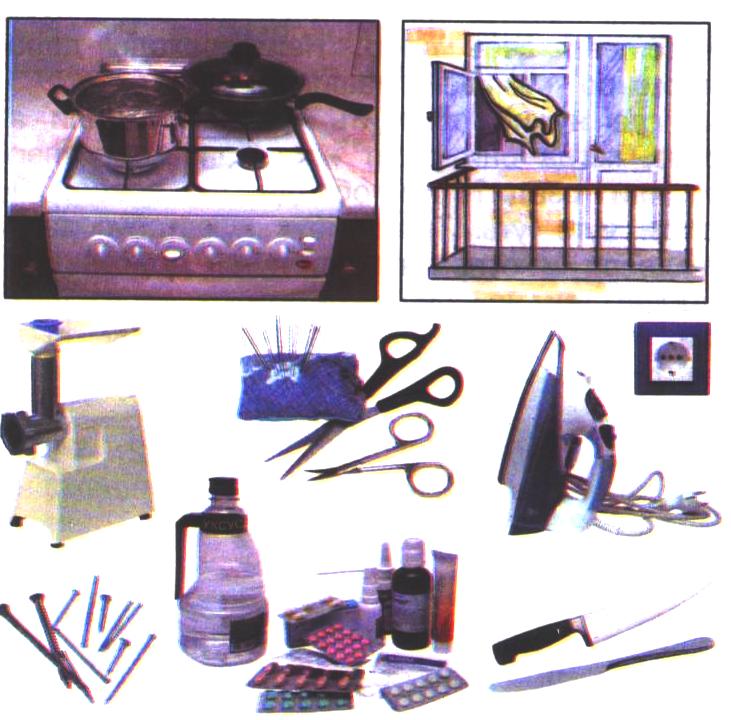 С предметами острыми будь осторожен,
Ими ты больно пораниться можешь!
Лекарства никогда в рот не бери! Опасно!
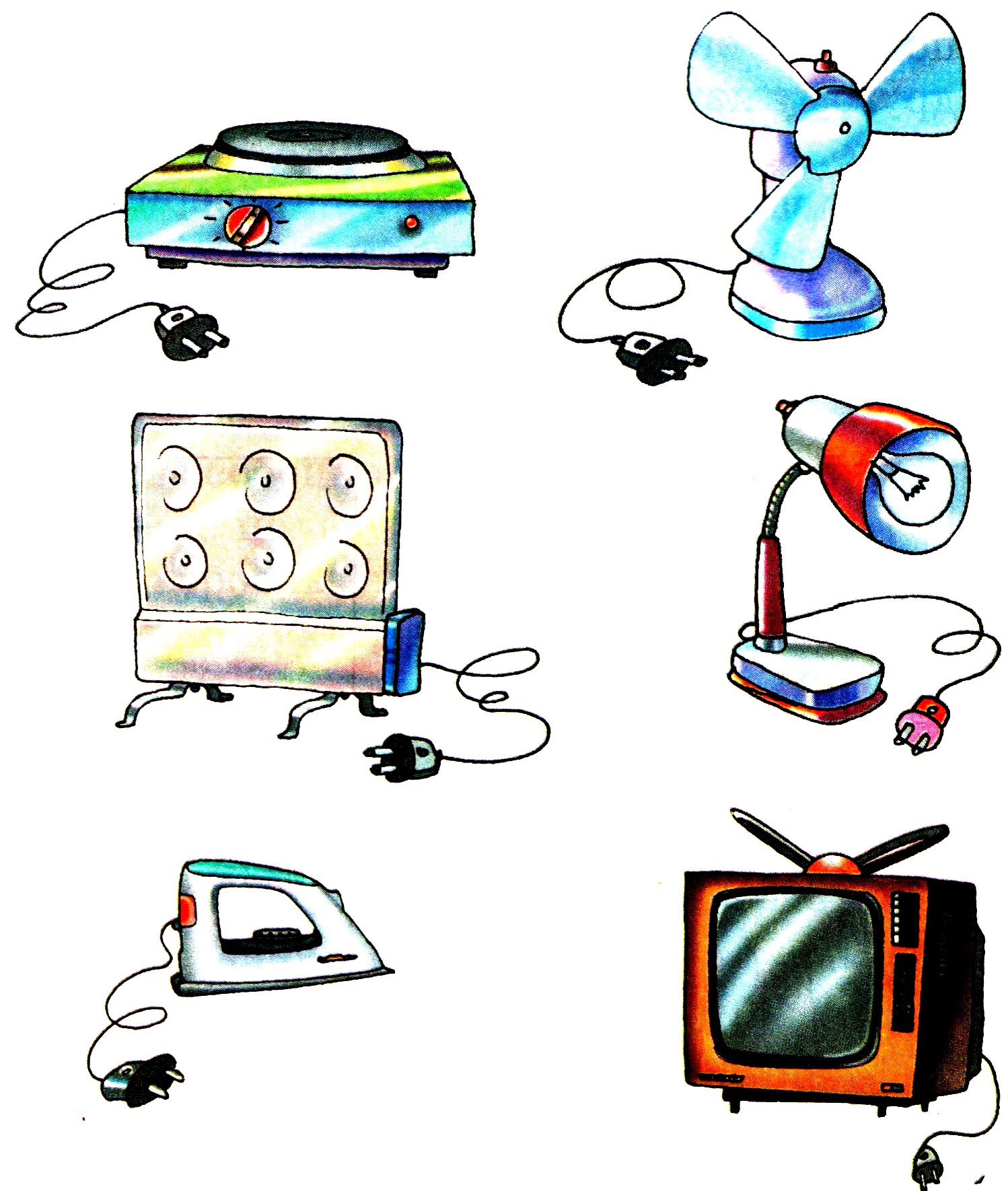 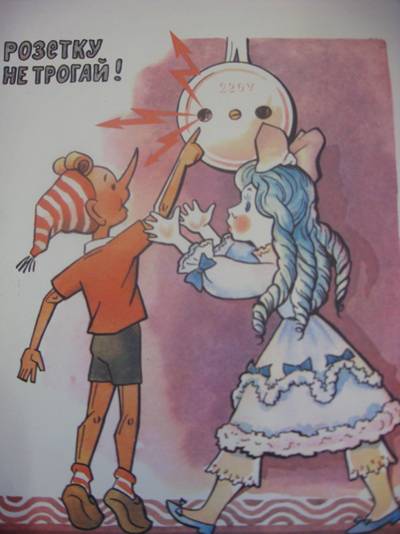 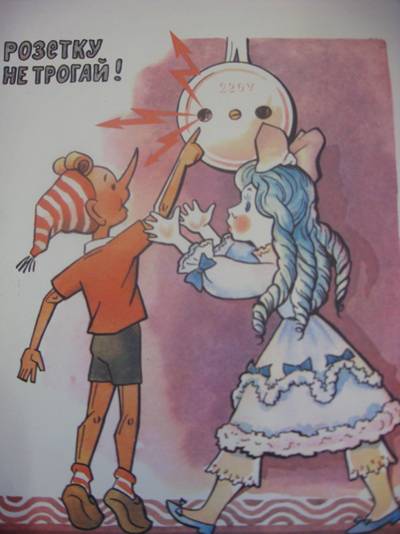 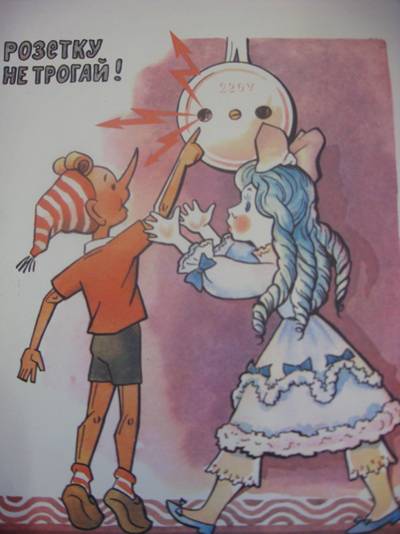 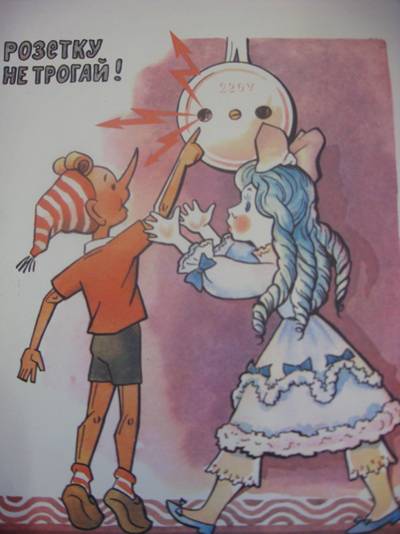 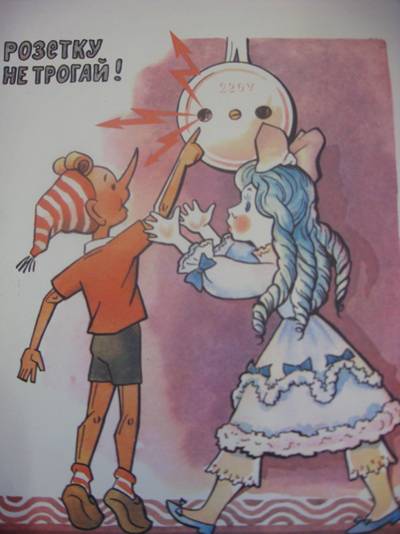 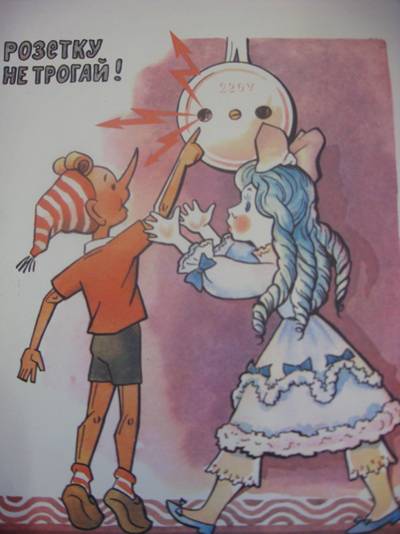 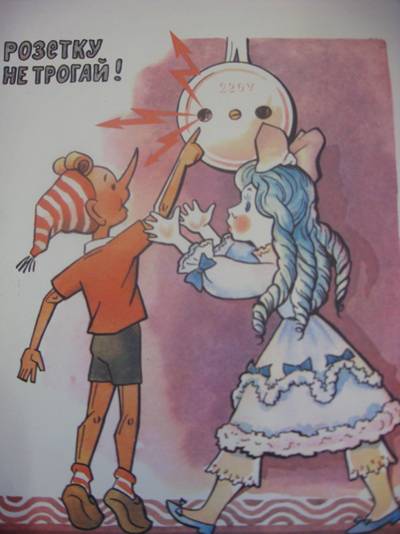 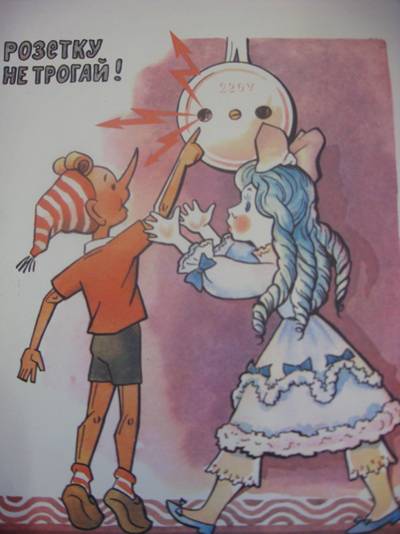 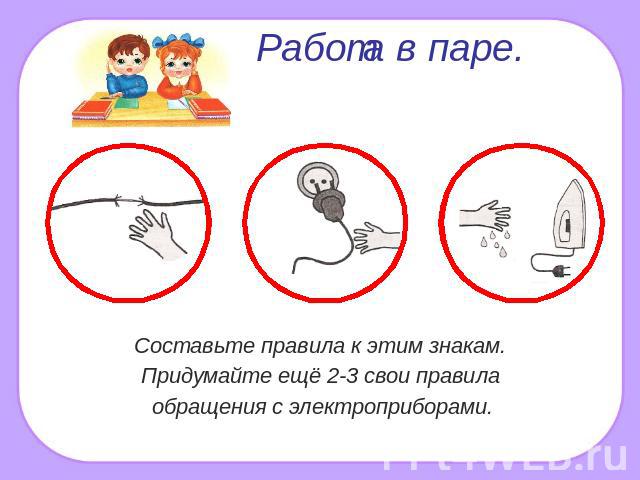 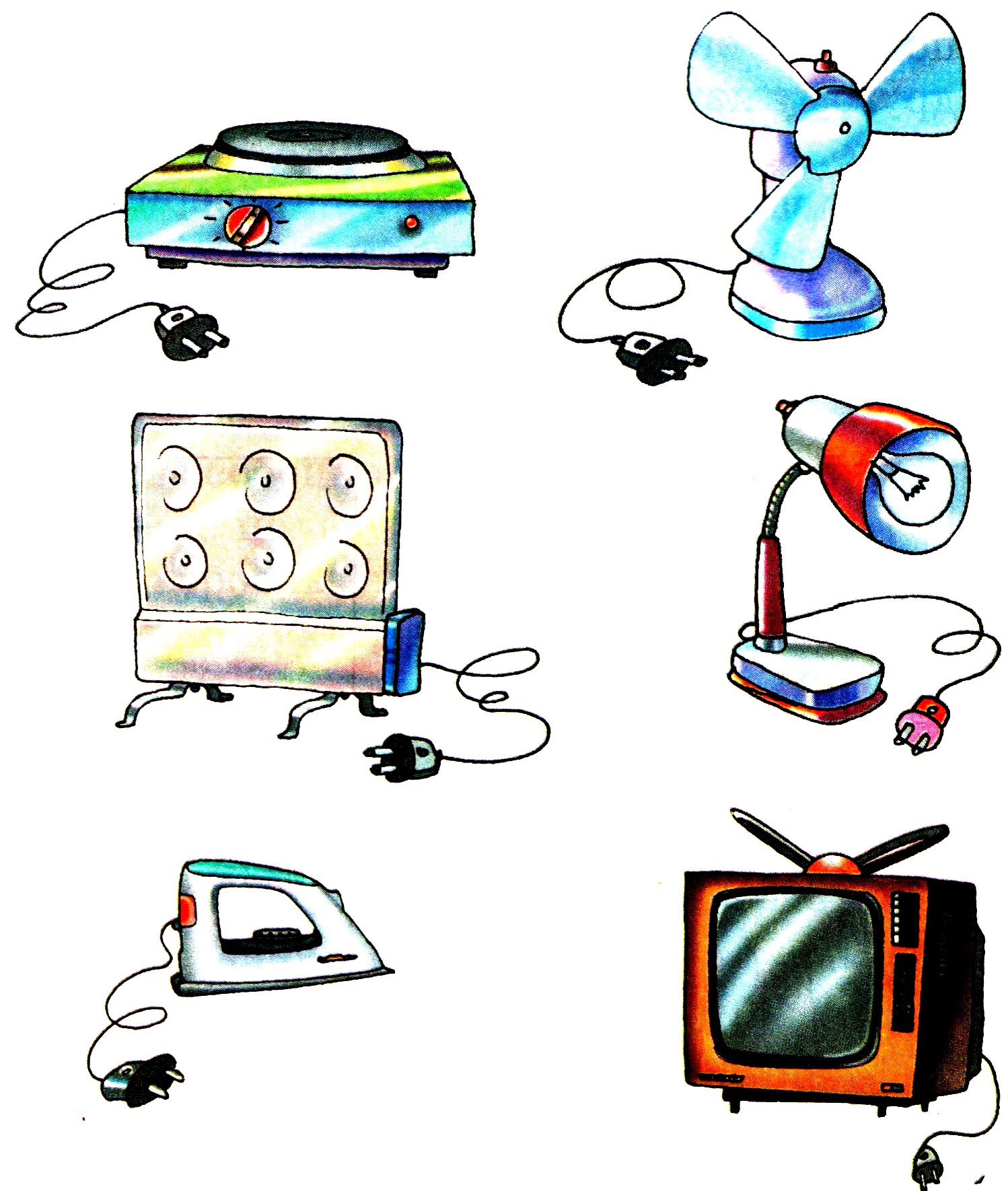 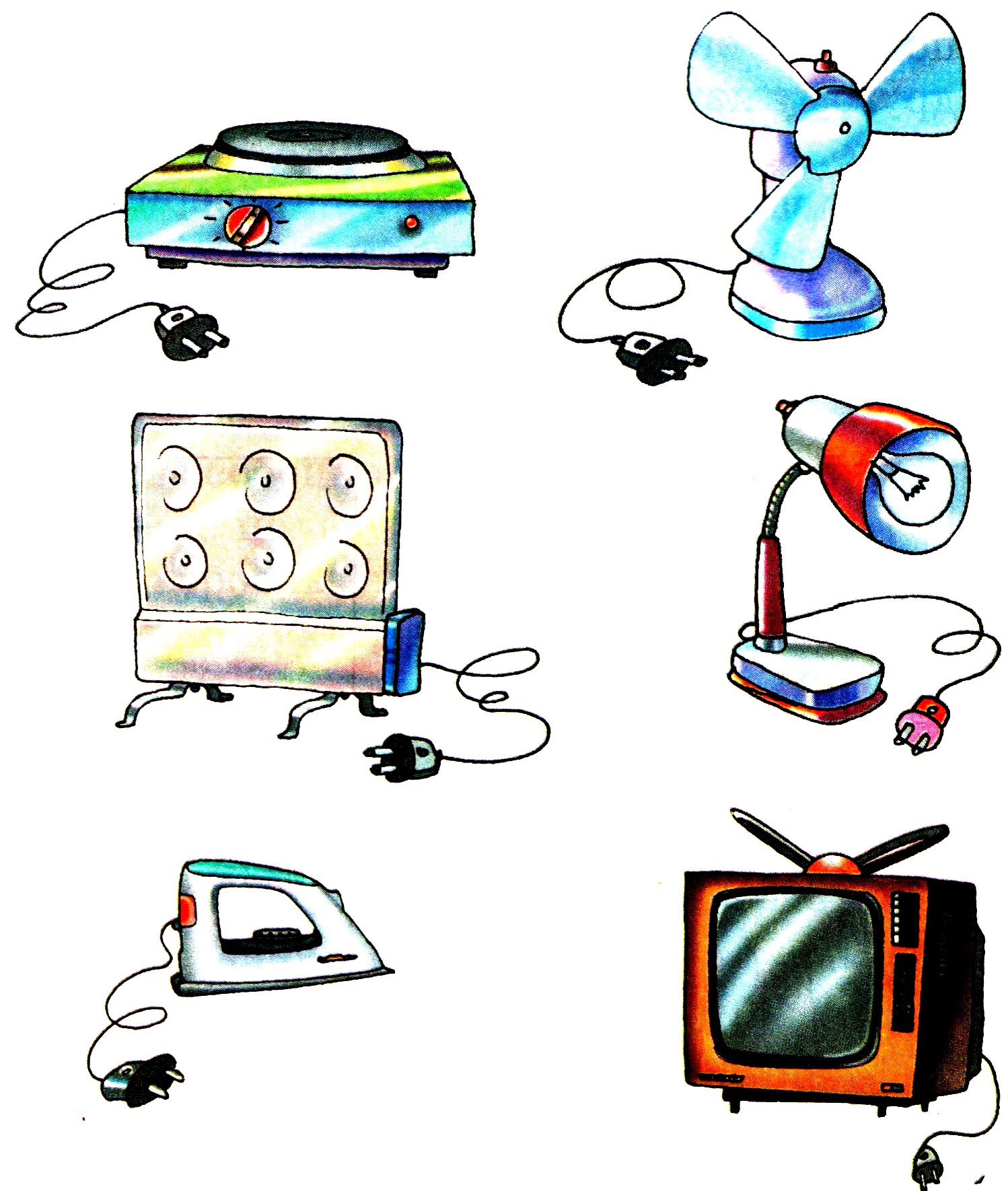 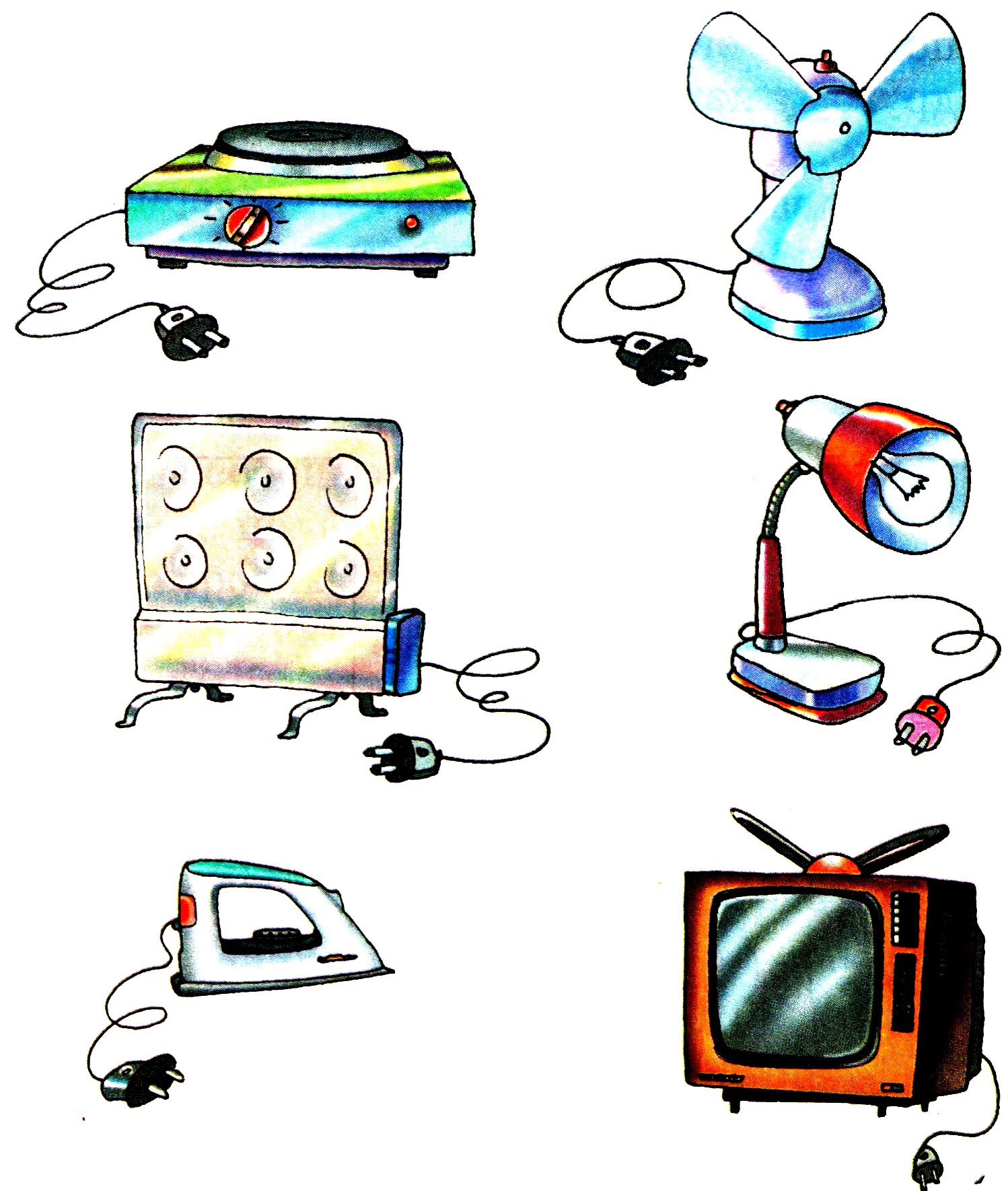 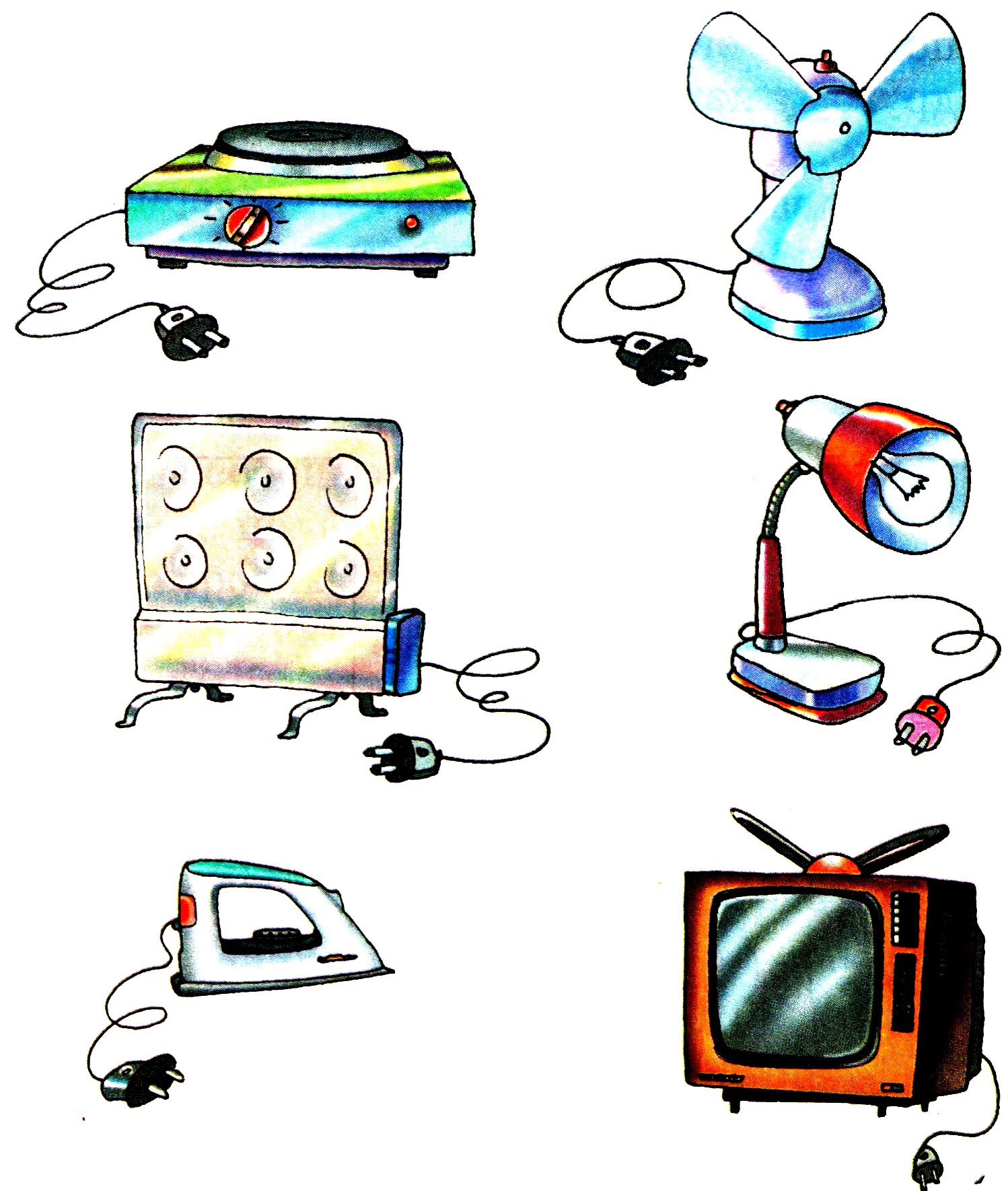 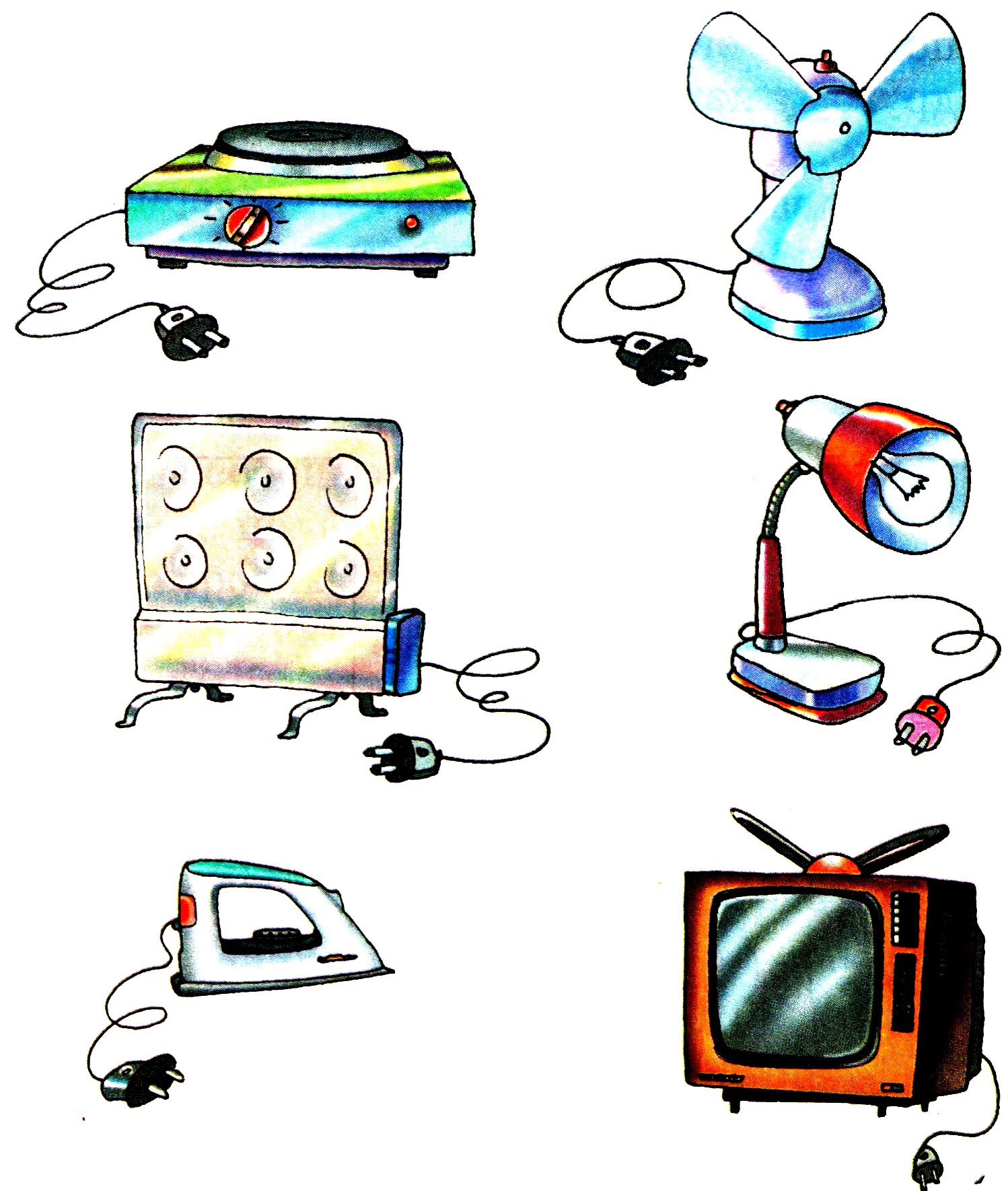 Правила безопасного обращения     с электричеством. 
Уходя из дома и даже из комнаты, надо обязательно выключить телевизор, магнитофон, утюг и другие электроприборы. 
Никогда не тяни за электрический провод руками. 
Ни в коем случае не подходи к оголенным проводам, не дотрагивайся до них.
Если из телевизора или пылесоса пахнет горелой резиной, если видны искры – надо немедленно выдернуть из розетки провод. Такой прибор нужно или починить, или выбросить. Но, конечно, пользоваться ими нельзя.
Если вы почувствовали запах газа:
1. Надо немедленно сказать об этом взрослым.2. Надо сразу же открыть окно и проветрить комнату.3. Проверить, закрыты ли краны у плиты на кухне.4. Немедленно позвонить в экстренную службу газа.


Чего нельзя делать, если вы почувствовали       запах газа.
1. Нельзя зажигать свет и электрические приборы.2. Нельзя зажигать спички и проверять, где утечка газа. Может произойти взрыв.
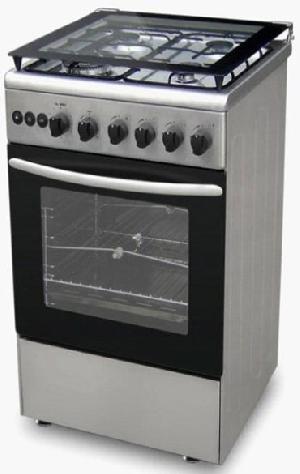 Что можно делать на балконе?
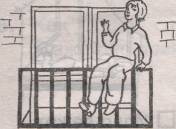 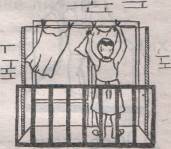 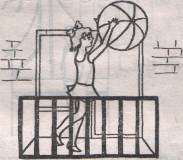 Кто из детей не подвергается опасности?
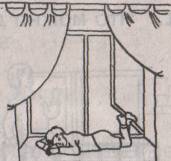 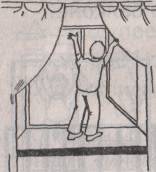 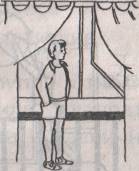 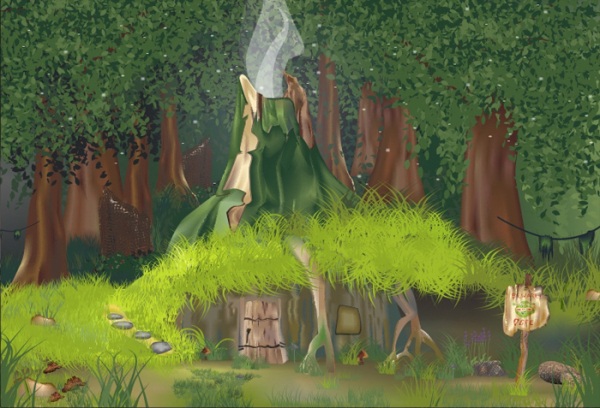 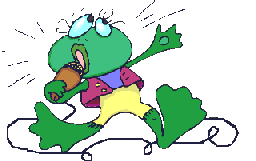 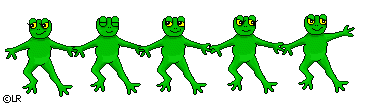 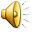 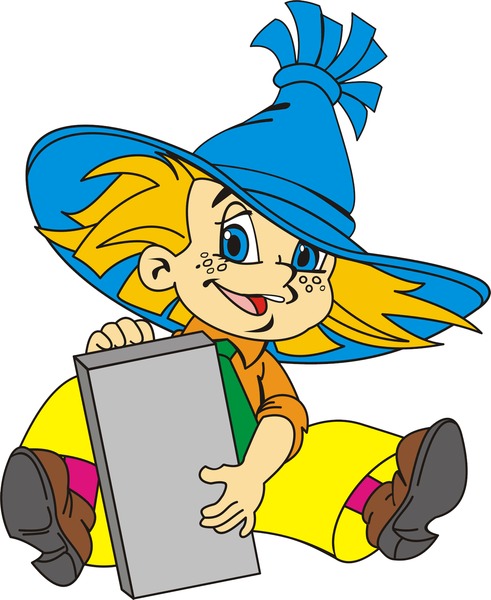 Удар элект-
рич.током
Ожог 
Отравление  
Повреждение пальцев
                                Падение
Балкон, окно
Выключатель, розетка
Вентилятор
Чайник,утюг

Лекарства
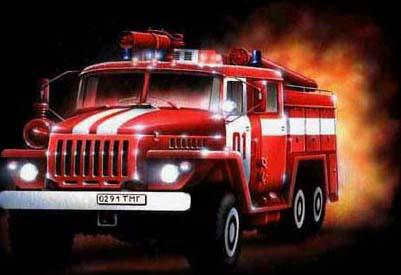 Когда пожар, Рецепт один– Звоните срочно …..
01
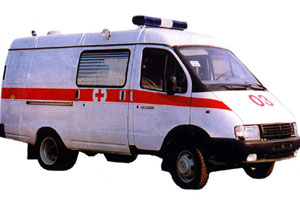 Если утюгом обжегся, Воду на ожог не лей, Отправляйся к телефонуИ звони …. скорей!
03
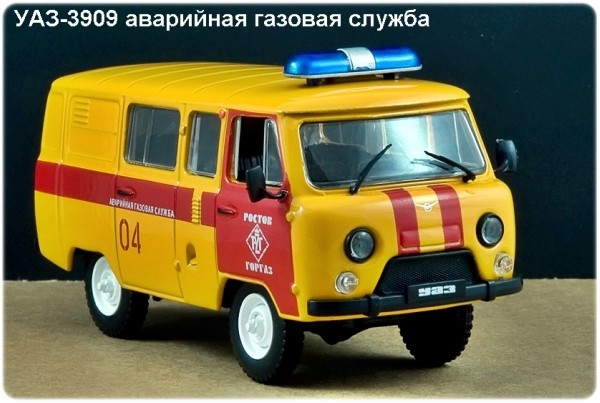 Газ, почувствовав в квартире, Иди к соседям – звони ….
04
Спасибо за внимание!

Урок окончен.
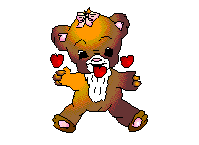